AİLE SOSYOLOJİSİ
BİLİMSEL ve KURAMSAL ÇERÇEVE
Dilimize Arapçadan geçen aile sözcüğü, Türk Dil Kurumu’na göre, evlilik ve kan bağına dayanan, karı, koca ve çocuklar arasındaki ilişkilerin oluşturduğu toplum içindeki en küçük birliktir. 
Aile, aynı soydan gelen veya aralarında akrabalık ilişkileri bulunan kimselerin tümü; birlikte oturan hısım ve yakınların tümü olarak da tanımlanmaktadır. 
Eski Türklerde evlenme ve yuva kurma devletin temeli, aile ise çekirdeği olarak kabul edilmiştir. 
Aile denilince anne, baba ve çocuklar akla gelir; eviliğin sembolü ise ev olarak kabul edilir. 
Evlilikte duygular olduğundan dolayı eski Uygur şiirlerinde evlenmek “kavuşmak” olarak tanımlanmıştır. 
Aynı zamanda, Anadolu’da evlenme “ocak kurma” olarak tanımlanmıştır (Ögel, 1988: 253).
Aile kavramı
Türklerde aile, ev ile özdeşleştirilmiş; ev aynı zamanda aile yerine geçen sözcük olarak da kullanılmıştır. 
Ev ve aile kavramları arasındaki ayrışmanın, Türklerin Müslüman olması ve Arapçadan “aile” kelimesinin alınmasıyla gerçekleştiği görülmektedir (Canatan ve Yıldırım, 2011: 55).
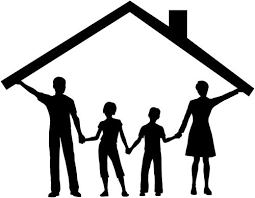 Aile, bir toplum olarak mikrokosmos (küçük toplum) şeklinde nitelendirilmektedir. 
Böylece aile, geniş toplumun en küçük yaşam birimi olarak tanımlanabilir. 
Sosyolojinin alt uzmanlık alanlarından biri olan,  aileye ilişkin konuları, problemleri sosyolojik perspektiften inceleyen aile sosyolojisi, on dokuzuncu yüzyılın ikinci yarısından itibaren gelişmeye başlamıştır. 
Ailenin anlamı, yapısı, işlevleri, çeşitleri, tarihsel gelişimi ve varlığını sürdürme biçimleri, aile sosyolojisinin temel konuları arasında yer alır (Canatan ve Yıldırım, 2011: 53).
aile sosyolojisi
Ailenin sosyolojik anlamı; ailenin, tabaka, sınıf, bölge, etnisite, sosyal grup gibi çeşitli sosyolojik kolektiviteler içinde toplumsal bağlamında araştırılarak yorumlanmasıdır. 
Ailenin yapısal boyutlarının, toplumsal ilişki yapıları çerçevesinde değerlendirilmesidir. Örneğin, aile olgusu sınıf bağlamı içinde araştırılıyorsa sınıf bağlamıyla birlikte ele alınmaktadır. 
Aile sosyolojisinin ortaya çıkmasından önce ortaya atılan düşünceler, aile yapısını tasvir etmek, açıklamak yerine “olması gereken” duruma ilişkindir. Ancak aile sosyolojisi normatif değildir ve amacı, gerçeği olduğu şekliyle incelemektir (Canatan ve Yıldırım, 2011:23).
Ailenin tarihsel evrimi
Günümüzde aile, genellikle anne, baba ve çocuklardan oluşan birim olarak tanımlanır. Ancak bu çok kullanılan tanım, evrensel anlamda “aile”yi değil, ailenin yalnızca belirli bir biçimi olan “çekirdek aile”yi tanımlamaktadır. 
Bu kavram ilk defa 1949 yılında antropolog Robert Murdock tarafından kullanılmıştır. Mur- dock, dünya genelinde 250 toplumdan derlediği verilerden hareketle, ailenin evrensel bir kurum olduğu sonucuna ulaşmıştır. 
Bununla birlikte, tüm toplumlarda ailenin birbiriyle ilişkili dört işlevi yerine getirdiğini belirtmiştir. Bunlar; cinsel, ekonomik, üreme ve yetiştirme işlevleridir (Mayer, 1981: 32-33).
Murdock’un aile tanımının, tarihsel ve toplumsal olarak modern toplumun bir ürünü olduğu söylenebilir. 
Bu tanım, Batılı toplumların ve modernleşen toplumların aile yapısını açıklamaktadır. Çekirdek aile, baskın bir aile türüdür. 
Aile evrensel bir kurum olsa da bu durum, ailenin evrensel bir tanımının yapılacağı anlamına gelmemektedir. 
Evrensel bir aile tanımı yapmanın önündeki ilk büyük engel, bu kurumun dünya çapında sergilediği çeşitliliktir. I
̇çinde bulunulan toplumdaki ailenin model alınmasıyla, buna göre bir aile tanımı yapılmaktadır. Ancak dünya, yalnızca tek bir toplumdan ve kültürden ibaret değildir (Adak, 2012: 40).
Evrensel bir aile tanımını zorlaştıran ikinci önemli faktör, tarihsel süreçte aile kurumunun sürekli değişmeye maruz kalmasıdır. 
Ailenin yapısı, ilişkiler, ailenin işlevleriyle birlikte aile hakkındaki düşüncelerde de değişiklikler olmaktadır. 
Bu değişimlerle birlikte ailenin de tanımı genişlemekte ve aileye alternatif olarak birlikte yaşama, eşcinsel evlilikler gibi yaşam biçimleri de aile başlığı altında toplanmaktadır. 
Dünya toplumlarında bazı insanlar, en köklü kurumlardan biri olan aileyi modası geçmiş bir kurum olarak görmektedir.
Geçmişten günümüze aile
İnsanlık tarihi, her bir dönemin kendinden öncekine göre daha ileriye taşındığı dört farklı üretim biçiminin hâkim olduğu süreçten geçmiştir. Bu üretim biçimleri, dört farklı toplum türünü ortaya çıkarmıştır. 
Üretim araçlarının ortak mülkiyetine dayalı avcı ve toplayıcı topluluklar, yerini tarım devrimi sonucunda üretim aracının toprak olduğu tarım toplumlarına ve sonrasında sanayi toplumları sonucunda üretim aracının fabrika olduğu sanayi toplumlarına bırakmıştır. 
1980’li yıllarda teknolojik gelişmeler, enformasyon devrimini de beraberinde getirerek, bilginin en büyük sermaye olduğu günümüz sanayi sonrası toplumlar oluşmuştur.
Üretim ilişkileri ve üretim güçleri tarafından belirlenen dört farklı üretim biçimi, dört farklı toplumun politik, hukuksal, ideolojik ve kültürel yapısının şekillenmesinde etkin bir rol oynamıştır. 
Buna bağlı olarak toplumun bir üst yapısı olan ailenin, alt yapıdaki değişimlere bağlı olarak değiştiğini ve dönüştüğünü söylemek mümkündür. 
Tarihsel süreç içinde, aile kavramının yapısı, türleri ve işlevleri üretim ilişkilerindeki değişime bağlı olarak dönüşüme uğramıştır (Adak, 2012: 15-16).
Avcı ve Toplayıcı Toplumda Aile
Etnograflar, avcı ve toplayıcı toplum olarak adlandırılan insan topluluklarının anaerkil yapıya sahip olduğunu belirtmektedir.
 Anaerkillik kavramı, annenin hâkimiyeti anlamına gelmektedir. Anne, aile reisidir ve soy anneye göre belirlenmektedir (Sayın, 1990: 76). 
Günümüzden 10.000 yıl öncesine kadar, topluluklar otuz veya kırk kişiden oluşan sürüler hâlinde göçebe olarak yaşamaktaydı. 
Bu topluluklar geçimlerini hayvan avlayarak, bitki, meyve vb. toplayarak sağlamışlardır (Giddens, 2000:48).
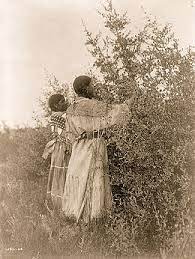 Avcı ve toplayıcı toplumlarda yaşamı sürdürme koşullarını sağlayan geçim kaynakları; kadınların yiyecek topladığı, erkeklerin avlandığı ortak bir iş bölümünü yaratmıştır. 
Cinsiyete dayalı olarak ortaya çıkan iş bölümü, kadın ve erkek arasın- daki anatomik farklılıklardan kaynaklanarak şekillenmiştir. Bu iş bölümünü yaratan en önemli nedenlerden biri, kadının doğurganlığı olmuştur. 
Kadının, hamile veya bebeğini emzirmek zorunda olması, topluluğun geçim kaynaklarından biri olan yiyecek toplayıcılığı ile uğraşmasına yol açmıştır (Kottak, 2001: 445). 
Doğanın zorlu koşulları, avcı ve toplayıcı topluluklarının mücadele içerisinde birlikte çalışmasını ve birlikte yaşamasını zorunlu kılmıştır. Ortak yaşamın doğal bir sonucu olarak ortaya çıkan ilişki yapısı, avcı ve toplayıcı topluluğun cinsellik üzerinde de biçimlendirici etkilerde bulunmuştur (TİB, 2006: 19).
İlkel toplumlarda, tarım tekniklerinin gelişmesi, hayvanların evcilleştirilmesi ve madenlerin bulunması o zamana kadar görülmemiş bir zenginlik kaynağı yaratmış, toplumlar insanlık tarihinde tükettiklerinden fazlasını üretmeye başlamıştır. 
Erkekler, üretim araçlarının gelişime katkıda bulunacak aletlerin yapımı ile uğraşırken, kadınlar üretimde değeri olmayan ev eşyalarının yapımıyla uğraşmışlardır. 
Bunun sonucunda kadınlar ve yaşlılar toplumun güçsüz kesimi kabul edilerek üretim sürecinden dışlanmışlardır.
 Özel mülkiyetin ortaya çıkmasıyla birlikte alet yapan er- kekler, yaptıkları aletlerin sahibi de olmuşlardır. Bu gelişmelerin sonucu olarak kadın, toplum içindeki yerini ve saygınlığını zamanla yitirmiştir
Kadınlar, anaerkillik döneminde sahip oldukları güçlerini yitirmeye başlamışlar, böylece erkeklerin, kadınların üretici gücünü kontrol etmeye başladıkları ataerkillik sistemi yükselmeye başlamıştır (Marshall, 1999: 22). 
Anaerkillik tarihe karışarak yerini tarım toplumuna ve ataerkil ailelere bırakmıştır (Adak, 2012: 24).
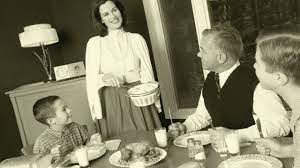 Tarım toplumunda aile
Üretim araçlarının gelişmesiyle birlikte, başlıca emek gücü erkekler tarafından sağlanmıştır. 
Emek gücüne duyulan ihtiyacın artması, ilkel toplumun kalıntıları üzerine, köleci ve ataerkil toplum yapısının kurulmasına neden olmuştur. 
Üretim araçlarına, servete ve siyasi güce sahip olan egemen sınıfın erkekleri, serveti korumak ve soyun devamını sağlayabilmek için yasalar ile aile ve evliliği düzenlemeye başlamıştır. 
Bu durum da, ataerkil sistemin pekişti rilmesine yol açan tek eşli evliliği ortaya çıkarmıştır. 
Tek eşli evlilikler, ev işleri ve çocuk bakımından sorumlu tutulan kadınlara dayatılan zorunluluk olarak ortaya çıkmıştır. Bu durum, erkeğin başka kadınlarla birlikte olmasına sınırlandırmalar getirmemiştir. Erkek, ev hizmetleriyle uğraşan cariyeler ve köle kadınlarla birlikte çok eşli bir yaşam sürmüştür (TİB, 2006: 27).
Evlilik biçimlerinde, sınıflar arasında; anne, baba ve çocuklar arasında kurulan ilişkilerde benzerlikler görülmektedir. 
Aileler, çocuklarını gelenek ve göreneklere uygun bir şekilde yetiştirmeye çalışmışlardır. 
Soylu ailelerde, “çocuk bakımının aristokrat bir kadının asaletine yakışmadığı” düşüncesinden hareketle, çocuklar, doğdukları andan itibaren dadıların ve hizmetçilerin elinde büyümüştür. 
Böylece çocuklar, ilk duygusal bağlılıkla- rını aile dışındaki bireylerle kurmuşlardır (Poster, 1989: 210).
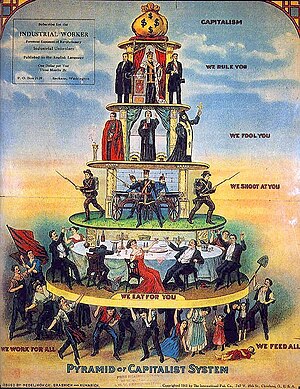 Feodal toplumun gelişme aşamasında, yün sanayisindeki gelişmelere bağlı olarak burjuva ve köylü ailesine ek olarak esnaf ve zanaatkâr aileleri de ortaya çıkmıştır. 
Köylü ailesi gibi yarı köylü ve yarı zanaatkâr olan bu aileler, ekonomik bir birim olma özelliğini taşımışlardır. 
Ailenin geçimini sağlamaya yönelik çabalar, ailenin içinde yer aldığı toplumsal ve ekonomik dinamiklerin etkileşimiyle birlikte yeni yapılanmalara doğru evrilmiştir (Adak, 2012: 24).
Sanayi toplumunda aile
Coğrafi keşifler ile keşfedilen ülkelerdeki yer altı zenginliklerinin Avrupa ülkelerine aktarılması, sermaye birikiminin tarımdan ticarete kaymasına neden olmuştur (TİB, 2006: 38). 
Böylece, feodal üretim biçiminin çözülme süreci başlamış, 19. yüzyıldaki sanayi devrimiyle birlikte yerini kapitalist üretim biçimine bırakmıştır. 
Kapitalist toplum yapısında fabrika en önemli üretim aracıdır. Bu durum, yeni üretim araçlarına sahip olan kapitalist sınıf ile geçimini onlara emek güçlerini satarak sağlayan işçi sınıfının ortaya çıkmasına neden ol- muştur (Burns, 2009: 30).
Üretim biçimlerinde yaşanan bu değişmeler, aile yapısını da etkilemiştir. Feodal dönemde ekonomik üretimi gerçekleştiren en küçük birim olarak kabul edilen aile, yerini sanayi toplumlarında çekirdek aileye bırakmıştır. 
Çekirdek ailenin 1750 yıllarında burjuvazi arasında ortaya çıktığı düşünülmektedir. 
Burjuva ailesinde koca, ailenin geçimini sağlayacak sermayeye sahip olduğu için ailedeki egemen otoritedir. 
Kadın ise kocasının toplumsal statüsüne uygun olacak şekilde evde hizmetkarlarının da yardımıyla evin düzeni ve temizliğiyle ilgilenmektedir. Burjuva ailenin mutlu bir evlilik sürmesinin koşulu, kadının çocuklarıyla ilgilenmesine bağlıdır.
Burjuva sınıfından farklı olarak, topraklarından koparılarak sanayi kentlerinde kendilerine yeni bir yaşam kurmaya çalışan işçi sınıfı ise aile yapısını, ekonomik ve toplumsal zorluklar altında geliştirmiştir. 
Fabrikalardaki ücretlerin düşük olması, aile üyelerinin çalışmasını zorunlu kılmıştır. 
İşçi aileleri, ev kiralarını ödemekte zorlandıkları için birkaç aile bir araya gelerek tek bir odada yaşamlarını sürdürmüşlerdir. 
Kadın ve çocuklara, erkeklere göre daha düşük ücret ödendiği için fabrikalarda ağırlıklı olarak kadın ve çocuk- lar çalıştırılmıştır. 
Kadının çalışma yaşamında yer almasıyla birlikte aile geçimini sağlayacak ücreti elde etmiştir. Böylece, erkekler ve kadınlar arasındaki aile içi ataerkil ilişkisi de zamanla değişmeye başlamıştır (Poster, 1989’dan aktaran Adak, 2012: 26-30).
Sanayi sonrası toplumda aile
1980’li yıllardan itibaren dünya, hızlı değişimlere tanık olmuştur. 
Enformasyon teknolojisinin gelişimiyle birlikte hizmet sektörü de gelişmiştir. 
Bu dönemde, kadınların çalışma yaşamı içinde daha fazla yer almaya başlaması, aile içindeki güç ilişkilerini değiştirmiştir. 
Aile ve toplum yapısında ataerkil değerlerin varlığına rağmen, aile içindeki güç ve otorite dengesi eşitlikçi bir yapıya kavuşmuştur. 
Ekonomik bağımsızlığını kazanan kadın, aile içi kararların alınmasında daha fazla söz hakkı elde etmiştir. Erkekler, ev idaresi ve çocuk bakımı gibi kadının görevleri arasında olduğu kabul edilen işlerin gerçekleştirilmesinde aktif bir rol oynamaya başlamıştır (Adak, 2011: 47- 48).
Geçmiş dönemlerde, evli çiftler evlilik sürecinde birbirlerinden çok fazla bir şey beklememişlerdir. Ancak günümüzde evliliklere ilişkin beklentilerde değişimler meydana gelmiştir. 
Geçmişle kıyaslandığında, günümüzde evli çiftler birbirlerinden yoğun bir duygusal bağ, cinsel uyum, arkadaşlık vb. beklemektedir. 
Bu yüksek beklenti de birlikte uzun bir yaşam sürmeye odaklı evliliklerin gerçekleşmesini zorlaştıracağı yönündeki düşünceleri oluşturmuştur.
Günümüz toplumlarında boşanma oranlarının artması da bireylerin, evlilik ve aileyi algılayış biçimlerindeki değişimi beraberinde getirmiştir. 
Bu çerçevede, ailenin nasıl bir değişim ve dönüşüm sürecine evrileceğine ilişkin çeşitli tartışmalar, farklı öngörülerin geliştirilmesine temel oluşturmuştur. 
Yeni aile türlerinin ortaya çıkması, gelecekte ailenin nasıl olacağı veya varlığını sürdürüp sürdüremeyeceği sorusunu beraberinde getirmiştir. 
Bu konu hakkında Landis (1992), iki yüz yıldır değişim gösteren ailenin, günümüzde hızlı bir değişim sürecine girmesinden dolayı gelecekteki aile yapısına ilişkin tahminde bulunmanın güç olacağını savunur (Akt. Turan, 2011: 249).
Ailenin, alternatif yaşam biçimleri karşısında varlığını sür-düremeyeceğine ilişkin görüşler de bulunmaktadır. 
Bireysel mutluluğun, hayattaki önemli amaçlardan biri hâline gelmesi, bireylerin duygu durumunu tatmin edecek alternatif yaşam biçimlerinin çeşitlenmesine yol açacaktır. 
Bireylerin çeşitlenen tercihleri sonucunda modern çekirdek aileye ek olarak alternatif yaşam biçimleri de meşrulaşmaya başlayacaktır. 
Bu bakış açısına göre, modern toplumlarda aile, yerine getirdiği işlevlerini yitirerek yavaş ancak kesin bir şekilde ortadan kalkacaktır.
Zaman içerisinde, bireylerin sahip oldukları değerlerin, teknolojik ve bilimsel ilerlemelere ayak uyduracak şekilde değişim ve dönüşüm geçireceği ve artan yaşam süresi ile üreme teknolojisindeki ilerlemelerin, biyolojik ebeveynliğin aşılmaz olduğu sanılan sınırlarının gelecekte daha da sarsılacağını öngörmek mümkündür (Adak, 2012: 36).
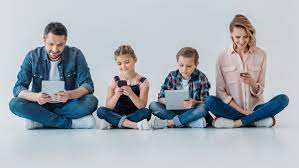 Ailenin tanımı, türleri VE işlevleri
Aile; en genel tanımıyla, biyolojik ilişkiler sonucu insan neslinin devamını sağlayan, toplumsallaşma sürecinin ortaya çıktığı, karşılıklı ilişkilerin belirli kurallara bağlandığı, o güne kadar toplumda oluşturulmuş maddi ve manevi değerleri kuşak- tan kuşağa aktaran, biyolojik, psikolojik, ekonomik, toplumsal vb. yönleri bulunan toplumsal bir birimdir (Sayın, 1990:2). 
Başka bir tanıma göre aile, genelde iki cins arasındaki ilişkileri ve neslin devamlılığını düzenleyen, standartlaştıran bir sistemdir (Aydın, 2000: 35).
Aile kurumunun farklı zamanlarda, farklı yerlerde farklı görünümlere sahip olmasının nedeni, onun içinde bulunduğu kültürlerin farklılığıdır. 
Toplumsal yapıda egemen olan ilkelerin değişmesiyle birlikte ekonomik, siyasi, dinî ve ahlaki alanlarda görülebilecek değişimler, aile kurumunun yeniden şekillenmesinde etkilidir (Kurt, 2006: 517).
Toplumun en küçük birimi olan aile; bireylerin psikososyal yaşamını şekillendiren ilk sosyal çevredir. 
Her bireyin aile ortamı içerisinde doğup büyüdüğü göz önüne alındığında, kültürel değerlerin korunması ve aktarılmasında, bireylerin sosyalleşmesinde en etkili kurumun aile olduğu söylenebilir. 
Aile kurumu; ekonomi, siyaset, eğitim, sağlık, din, hukuk ve boş zamanları değerlendirme kurumlarıyla birlikte temel toplumsal kurumlar arasında yer almaktadır. 
Bu kurumların her birinin kendine özgü yapıları ve işlevleri bulunmakta ve herhangi birinde meydana gelen değişme, diğer kurumları da etkisi altına almaktadır.
AİLENİN KARAKTERİSTİK ÖZELLİKLERİ
Toplumsal yapıdan etkilenen bu kurumda çeşitli değişiklikler meydana gelmekle beraber, ailenin kendine has özelliklerinde bir devamlılık bulunur. Ailenin bu karakteristik özellikleri şu şekilde sıralanabilmektedir (Gökçe, 1990: 207-209) :
• Aile evrenseldir. 
• Aile duygusal bir temele dayanır. 
• Aile, şekillendirme özelliğine sahiptir. 
• Ailenin kapsamı sınırlıdır. 
• Aile, sosyal yapıda çekirdek özelliği taşır. 
• Aile, sosyal kurallarla çevrilidir. 
• Aile üyelerinin sorumlulukları vardır. 
• Ailenin devamlı ve aynı zamanda geçici bir doğası vardır.
Aile kavramı parçalara ayrıldığında birbirinden farklı fikirlerle karşılaşılmaktadır. 
Beraber yaşama, evlilik, yetişkinler ve çocuklar arasındaki ilişkiler, cinsellik, doğum, annelik, babalık, akrabalık, toplumsal cinsiyet, ekonomik ilişkiler gibi olguların hepsi aile tanımında açık veya gizli biçimde önemli bir yer tutmaktadır (Gittins, 2011: 190).
Toplumun en temel birimi olan aile kurumu, tarihsel süreç içinde değişime uğramakla birlikte önemini ve varlığını korumaya devam etmektedir.
EVLİLİK
Aile denilince akla gelen ilk kavramlardan biri evliliktir. Burgess ve Locke’un “Hayvanlar eşleşir, insanlar evlenir.” şeklindeki ifadesi, evlilik olgusunun insanlara ait bir faaliyet olduğunu vurgulamaktadır (Gökçe, 1978: 7-21). 
Evlilik, kadın ve erkek birlikteliğinden oluşan her türlü yetki ve sorumluluğun paylaşılması ve meşrulaştırılmasının toplumsal kurallar çerçevesinde kabul görmesidir (Bağlı ve Sever, 2005: 11). 
Evlilik, iki yetişkin insan arasında toplum tarafından tanınan ve onaylanan cinsel birliktir (Giddens, 2000: 148). 
Evlenen çiftlerin çocuk yapması beklenir, böylece evlilik, ailenin çoğalmasını sağlayan bir birlikteliktir (Giddens, 2000: 617). 
Soyun devamının sağlanmasında etkili bir kurum olan evlilik, toplum içinde aile ve akrabalık kurumlarının oluşmasını sağlar.
Evliliği, aileyi oluşturan toplumsal ilişkileri belirli kalıplar içine yerleştiren bir sözleşme olarak tanımlayanlar da bulunmaktadır. Bu sözleşmede, cinselliğin meşru temsili ve çocuğun meşru doğu- mu önemli nitelikler olarak belirtilir. 
Bununla birlikte evlilik, kadın ve erkek arasında olan bir sözleşme ile birlikte bir dizi süreçten meydana gelen sosyal bir olgudur. 
Meşru cinsellik, meşru çocuk doğurma, neslin devamını koruma, toplumsal sürekliliği sağlama gibi çeşitli işlevleri bulunmaktadır. Aile yapısının sağlıklı bir şekilde oluşması için öncelikle sağlıklı değerlerle tanımlanmış ve yapılanmış olması gerekir.
İki insan evlendiği zaman akraba olurlar ve geniş bir akrabalık bağı içine yerleşirler. 
Aileler, kardeşler ve diğer akrabalar evliliğin bir parçası hâline gelirler. Bu nedenle evlilik sadece kadın ve erkek arasında oluşan sözleşme olmakla kalmayıp geniş bir sosyal grup içine dâhil olmayı da gerektirmektedir. 
Evliliğin başlangıcında ve gerçekleşmesinde eşlerin tanışması, söz, nişan, nikah ve düğün gibi çeşitli sosyal faaliyetler gerçekleşir. Bu süreçler, her toplumda farklı törenlerle desteklenmektedir. Eğlenceler, örfler, dualar, yemekler ve kutlamalar evliliği vurgulayan önemli göstergelerdendir. 
Özellikle geleneksel kültürün evlilik başlangıcında bu kutlamalar oldukça yoğun bir biçimde yaşanmaktadır. (Canatan ve Yıldırım, 2011: 66).
Evlilik üzerine incelemeler yapan Müler Lyer, insanların üç önemli dürtüden dolayı evlendiklerini belirtir. Bunlar; ekonomik ihtiyaçlar, sevgi ve çocuk arzusudur. 
Lyer, bu dürtülerin insan toplu- luklarında her zaman olduğunu ancak belirli dö- nemlerde önemlerinin değiştiğini ifade eder. Örneğin, ilkel toplumlarda ekonomik ihtiyaçların, eski medeniyetlerde çocuk yapma arzusunun, modern uygarlıklarda ise sevginin ağır bastığını dile ge- tirmektedir. 
Yalom’a göre, geçmişte yapılan çoğu evlilik, sevgiden ziyade cüzdandan geçmektedir. 
Erkekler, kadınlarla çeyizleri için, kadınlar ise erkeklerle kendilerine bakabilecekleri için evlenmekteydi. Günümüzde ise, erkeğin karısına tek başına bakmak zorunda olduğuna ilişkin inanç geçerliliğini yitirmektedir (Akt. Adak, 2012: 42).
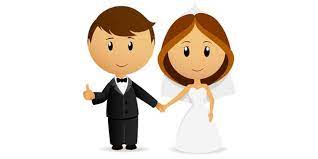 Evlilik evrensel bir kurumdur. Her toplum veya kültür, kimin kiminle evlenebileceğini, nasıl evle- neceğini, kadın ve erkeğin karşılıklı hak, ödev, yetkilerini vb. belirler. 
Evlilik olarak adlandırılan bu meşru beraberliğin ürünü olan çocuklar ise ailenin tamamlayıcılarıdır. 
Görüldüğü üzere, toplumun temelinde aile, ailenin temelinde ise evlilik yer almaktadır. Saygı, sevgi ve uyuma dayalı sağlıklı bir evlilik, sağlıklı aileleri; sağlıklı aileler de sağlıklı toplumları yaratacağından bu temeli oluşturan evlilik kurumu büyük bir öneme sahiptir.
AKRABALIK
Aileyle ilgili önemli kavramlardan biri akrabalıktır. 
Akrabalık; evlilik veya soy bağı aracılığıyla oluşan ilişkilerin sonucunda belirli yükümlülükleri, değerleri içeren toplumsal bir sistemdir. 
Akrabalığın temelleri biyolojik bağlardan kaynaklanmaktadır. Anne ve çocuk ile kardeşler arasındaki bağlar, bilinen ilk biyolojik bağlardır. 
Evlilikle birlikte kadın ve erkek arasında ortaya çıkan ilişki toplumsal içerikli- dir. Her toplumda ortaya çıkan bu bağlar, toplum üyeleri arasında belirli ilişkilerin ve duyguların oluşmasını sağlamaktadır. 
Özet olarak akrabalığın oluşmasında iki etken belirleyicidir. Bunlar; kan bağı ve toplumsal anlaşma bağıdır (Sayın, 1990: 95-96).
Evlilik türleri
Evlilik ve aile türleri; 
oturulan yere, 
eş sayısına, 
eşin seçildiği gruba, 
otorite ilişkilerine, 
soy ve secereye göre yapılmaktadır
Oturulan yere göre evlilik
Matrilokal evlilik: Erkeğin kadının evinde oturması; halk dilinde iç güveyliği olarak ifade edilen tür 
Patrilokal evlilik: Kadının, erkeğin evinde oturması, 
Neolokal evlilik: Kadın ve erkeğin ailelerinin yanlarında kalmayıp onlardan ayrı bir evde yaşamalarıdır.
Eş sayısına göre evlilik
Monogami:  tek eşle evlenmek, 
Poligami:  çok eşle evlenmektir. Poligami ikiye ayrılır; kadının aynı anda birden fazla erkekle evlenmesine poliandri, erkeğin birden fazla kadınla evlenmesi polijini olarak adlandırılmaktadır.
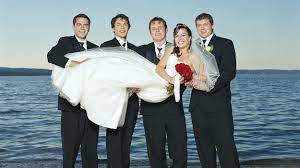 Eşin seçildiği gruba göre yapılan evlilikler
Endogami: Akrabalarla yapılan evlilik, 
Egzogami: kadın veya erkeğin evleneceği kişiyi, üyesi olduğu grubun dışından seçmesidir.
Otorite ilişkilerine göre
Ataerkil: Evliliklerde erkeğin üstünlüğü, 
Matriyarki: kadınların üstünlüğüne matriyarki adı verilir. 
Evliliklerde genellikle erkeğin üstünlüğü ve otoritesi yaygındır
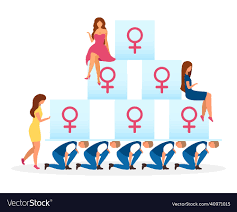 Soy ve secere ilişkilerine göre evlilikler
Mirasın nasıl bölüşüleceğinde soy ilişkileri önemli bir rol oynar. 
Patriliniyal sistem: Mirasın paylaşımı baba soyunun üstünlüğüne göre yapılmaktadır. 
Matriliniyal sistem: Anne soyunun üstünlüğü önem taşımaktadır. 
Bilateral sistem: İki tarafın mirastan eşit hak alması kabul edilir